Determination of Forward and Futures Prices
Chapter 5
5.1
The Goals of Chapter 5
5.2
5.1 Background Knowledge
5.3
Consumption vs. Investment Assets
Investment assets are assets held for investment purposes, e.g., stock shares, bonds, domestic or foreign currencies, gold
Consumption assets are assets held for consumption, e.g., copper, oil, pork, corn

Reason for distinguishing them: The no-arbitrage argument introduced in Ch. 1 can (cannot) be used to fully determine the forward and futures prices of investment (consumption) assets
Difficult to cut clearly: Some investment assets, like gold or silver, have a number of industrial uses and thus can be consumed, so they are consumption assets as well
5.4
Short Selling
Short selling (賣空) involves selling assets you do not own
Your broker borrows assets from some asset owners and sells them in a market on behalf of you
Earn positive payoffs if the asset price declines
At some stage you must buy the assets and return them back to the asset owners
Make sure that the asset owners feel as if they continuously held these securities
You must pay any incomes (e.g., dividends) or could receive some cash flows (e.g., storage costs) that the asset owners should receive (pay) in this short selling period
A fee is paid to the broker for conducting short selling
5.5
Assumptions for Market Participants
Four assumptions associated with market participants
There are no transaction costs when they trade
They can borrow or lend money at the risk-free rate with unlimited amounts
They take advantage of any arbitrage opportunity as it occurs
Ignore taxes on capital gains and ordinary incomes
5.6
5.2 Futures Prices for Investment Assets
5.7
Theoretical Futures Price for Investment Assets
5.8
Revisit Arbitrage Example for Gold Futures in Ch. 1
Suppose that
Spot price of gold today is $1000
1-year gold futures price today is $1100 ($990)
The interest rate is 5% per annum
No income or storage costs for gold
The theoretical value of the futures price on gold is $1,000×(1+5%)=$1,050
Futures price > $1050  Buy the gold spot and take a short position of the 1-year futures on gold
Futures price < $1050  (Short) sell the gold spot and take a long position of the 1-year futures on gold
5.9
When Interest Rates are Measured with Continuous Compounding
5.10
Consider a Known Dollar Income of Investment Assets
5.11
Consider a Known Dollar Income of Investment Assets
5.12
Consider a Known Dollar Income of Investment Assets
5.13
Consider a Known Dollar Income of Investment Assets
5.14
Consider a Known Yield Income of Investment Assets
5.15
Consider a Known Yield Income of Investment Assets
5.16
Consider a Known Yield Income of Investment Assets
5.17
Consider a Known Yield Income of Investment Assets
5.18
Stock Index Futures
5.19
Index Arbitrage
5.20
Index Arbitrage
5.21
Stock Index Futures
5.22
Futures and Forwards on Currencies
5.23
Why the Relation Must Be True (US$ is the Domestic Currency)
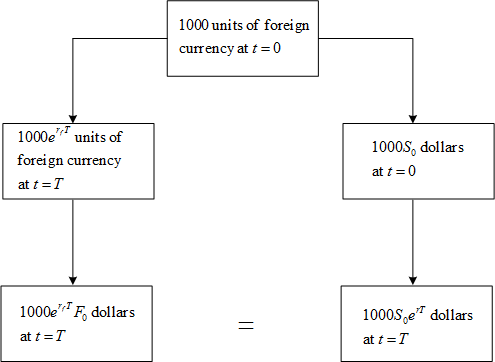 
5.24
Forward vs. Futures Prices
Constant interest rate: Forward and futures prices are usually assumed to be the same (as formulas presented above)
Stochastic (隨機) interest rate: Forward and futures prices are different due to enforcement of daily settlement for trading futures
The formulas introduced above are not correct for futures
The difference between forward and futures prices can be significant if there exists a relationship between the interest rate and the underlying variable, e.g., Eurodollar futures introduced in Ch. 6
5.25
Forward vs. Futures Prices
5.26
Forward vs. Futures Prices
5.27
Valuing a Futures or a Forward Contract
5.28
Valuing a Futures or a Forward Contract (for a long position)
5.29
Theoretical Futures/Forward Prices and Futures Values
5.30
5.3 Futures Prices for Consumption Assets
5.31
Futures Prices for Consumption Assets
5.32
Futures Prices for Consumption Assets
5.33
Futures on Consumption Assets
5.34
Convenience Yield and Cost of Carry
5.35
Convenience Yield and Cost of Carry
5.36
5.4 Futures Price vs. Expected Spot Price
5.37
Relationship Between Futures Prices and Expected Spot Prices
5.38
Relationship Between Futures Prices and Expected Spot Prices
5.39
Relationship Between Futures Prices and Expected Spot Prices
5.40